WALTON HIGH SCHOOL – YEAR 11 CURRICULUM OVERVIEW
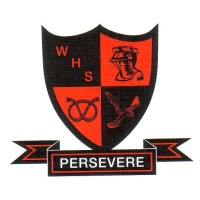 WALTON HIGH SCHOOL – YEAR 11 CURRICULUM OVERVIEW
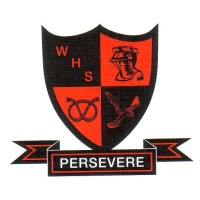 WALTON HIGH SCHOOL – YEAR 11 CURRICULUM OVERVIEW
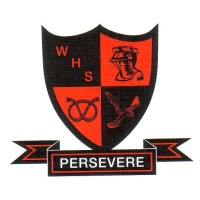 WALTON HIGH SCHOOL – YEAR 11 CURRICULUM OVERVIEW
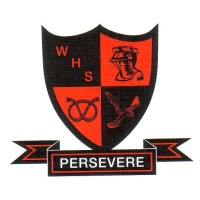 WALTON HIGH SCHOOL – YEAR 11 CURRICULUM OVERVIEW
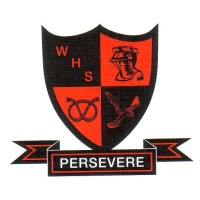 WALTON HIGH SCHOOL – YEAR 11 CURRICULUM OVERVIEW
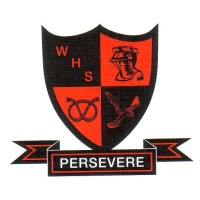 WALTON HIGH SCHOOL – YEAR 11 CURRICULUM OVERVIEW
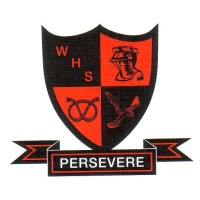 WALTON HIGH SCHOOL – YEAR 11 CURRICULUM OVERVIEW
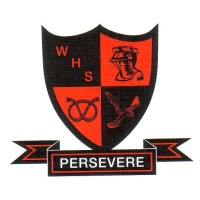 WALTON HIGH SCHOOL – YEAR 11 CURRICULUM OVERVIEW
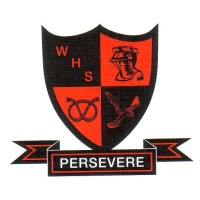